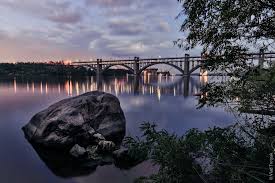 Природа рідного краю
Мета дисципліни  – розширення, систематизація і поглиблення знань про природу рідного краю, перспективи використання місцевих ресурсів в інтересах краю і країни, розкритті закономірностей природних процесів і явищ, що відбуваються у регіоні; засвоєнні основ екологічних знань, перетворенні теоретичних знань у стійкі переконання, формуванні у здобувачів освіти активної життєвої позиції та морально-етичних правил поведінки в природному і соціальному оточенні. 

Досягнення мети передбачає вирішення таких завдань: 
набуття досвіду природничої діяльності; 
формування дослідницьких умінь, спостережливості за явищами природи; 
виховання дбайливого ставлення  до рідної природи на основі пізнання її цінності; 
формування екологічно активної позиції, прагнення діяти для збереження довкілля і досягнення цілей сталого розвитку суспільства; 
формування практичних умінь поліпшення стану природного середовища своєї місцевості, оздоровлення довкілля, навичок екологічно доцільної поведінки.
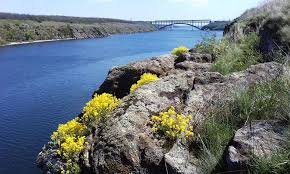 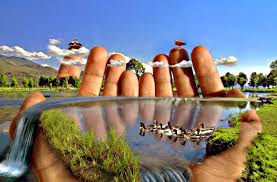 Зміст дисципліни
1. Рельєф нашої місцевості Особливості рельєфу своєї місцевості. 
Штучний та природний рельєфний дизайн. Різноманітність гірських порід і мінералів, корисних копалин своєї місцевості. 
Використання корисних копалин у господарській діяльності населення свого регіону.
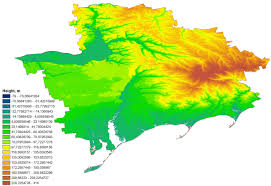 Зміст дисципліни
2. Кліматичні явища нашого краю
Природні кліматичні явища: зливи, град, суховії, пилові бурі, посухи, ожеледь, заморозки (ранні осінні, пізні весняні). Особливості клімату певної місцевості. 
Сезонні зміни в природі. 
Основні кліматичні показники
Несприятливі природні явища
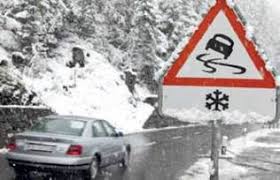 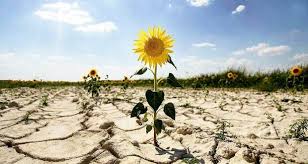 Зміст дисципліни
3. Вода у природі нашого краю
Природні та штучні водойми краю, їх характеристика. Використання водних ресурсів краю у господарській діяльності людей та в оздоровчих цілях. 
Якість води. Основні джерела забруднення води у водоймах нашого краю. Вплив забрудненої води на стан навколишнього середовища та здоров'я людини. 
Види очищення води в побуті. 
Охорона і збереження водних ресурсів краю.
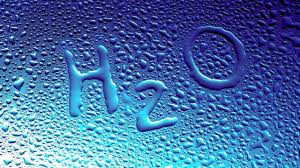 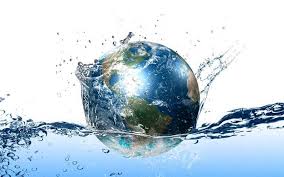 Зміст дисципліни
4.Ґрунти у природі рідного краю 
Ґрунти, їх склад та властивості, значення ґрунту. 
Основні типи ґрунтів. Родючість ґрунту. Українські чорноземи. 
Основні джерела забруднення ґрунтів. Діяльність людини і стан ґрунтів краю. 
Проблеми сміттєзвалищ та їх вплив на ґрунт. 
Ерозія ґрунтів та заходи боротьби з нею. Насадження полезахисних смуг та лісових масивів на схилах балок, ярів, вздовж берегів річок тощо. 
Раціональне використання і охорона земельних ресурсів.
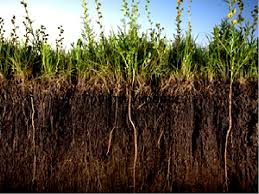 Зміст дисципліни
5.Рослини нашого краю 
Різноманітність рослинного світу своєї місцевості. 
Роль рослин в природі та житті людини. 
Рослинні угруповання краю: ліси, степи, луки, болота тощо. 
Червона книга України. Зелена книга України.
 Природно-заповідний фонд рідного краю, регіональний список рідкісних рослин
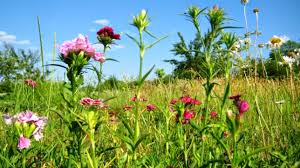 Зміст дисципліни
6. Гриби нашого краю
Поняття про гриби як невід’ємну групу живих організмів. 
Особливості будови шапинкових грибів. 
Гриби їстівні, отруйні та паразитичні.
 Значення грибів у природі та житті людини. 
Найпоширеніші гриби своєї місцевості, їх охорона
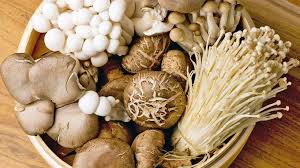 Зміст дисципліни
7. Тваринний світ нашого краю 
Різноманітність тварин своєї місцевості. 
Комахи. 
Павуки. 
Риби. 
Птахи. 
Звірі (ссавці). 
Ланцюги живлення за участю тварин краю. Значення тварин місцевості у природі та житті населення. 
Червонокнижні тварини краю, заходи для їхньої охорони.
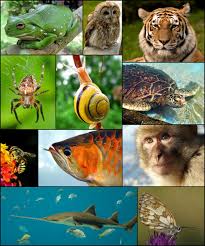 Зміст дисципліни
8.Охорона та збереження природи рідного краю 
Природні та штучні об'єкти природно-заповідного фонду своєї місцевості (природні території та об'єкти − природні та біосферні заповідники, національні природні парки, регіональні ландшафтні парки, заказники, пам'ятки природи, заповідні урочища; штучно створені об'єкти − ботанічні сади, дендрологічні парки, зоологічні парки, пам'ятки садовопаркового мистецтва). 
Унікальні пам'ятки природи місцевого значення. 
Державні і регіональні заходи з охорони об’єктів живої і неживої природи у краї.
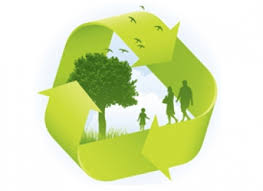 Зміст дисципліни
9.Взаємозалежність екологічного стану місцевості та здоров'я населення 
Взаємозв’язок між чистотою довкілля і здоров’ям людей краю. 
Вплив забруднення навколишнього природного середовища на здоров'я людини. 
Шляхи потрапляння шкідливих речовин в організм людини. 
Заходи, спрямовані на зменшення шкідливого впливу забруднення на здоров’я. 
Роль зелених насаджень в місті (селі)
Рослини — індикатори стану середовища. Рослини-фільтри і накопичувачі шкідливих речовин.
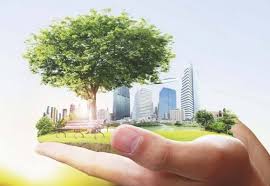 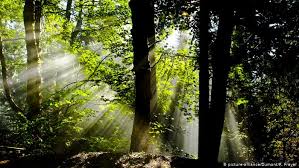 Дякую за увагу!